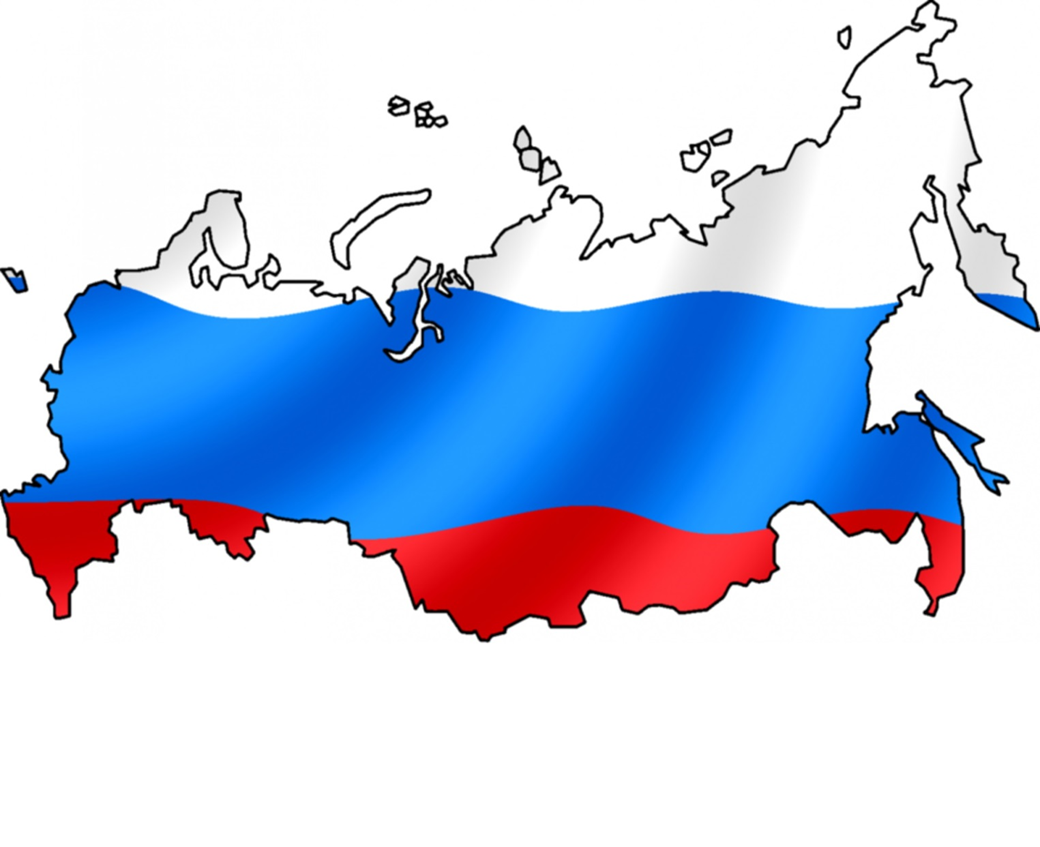 русский язык 
седьмой класс
НАСТОЯЩЕЕ ВРЕМЯ ГЛАГОЛОВ
1-ое  спряжение:
- делать
1. л.  я  дела-ю
2. л.  ты  дела-ешь
3. л.  он дела-ет

- писать
1.л.  я  пиш- у
2.л. ты пиш-ешь
3. л. он пиш-ет

Вова  делает  утреннюю гимнастику.
1.л.  мы дела-ем
2.л.  вы дела-ете
3.л. они дела -ют


1.л. мы пиш-ем
2.л. вы пиш-ете
3. л. они пиш- ут

Ученики пишут домашнее задание.
- рисовать - танцевать- чувствовать
2-ое спряжение
говорить
лежать
1.л. Я говор-ю
2.л. ты говор-ишь
3. л. он говор-ит  
1.л. мы говор-им
2.л. вы говор-ите
3.л. они говор-ят


Ребята, вы уже хорошо говорите по-русски.
1.л.  Я леж-у                      
2.л. ты леж-ишь                
3.л. он леж-ит                                                                  1.л. мы леж-им                
2-л- вы леж-ите
3.л. они леж-ат


Летом девочки лежат на пляже.
ИСКЛЮЧЕНИЯ
ПЕТЬ
ПИТЬ
Я по-ю
Ты по-ёшь
Он по-ёт
Мы по-ём
Вы по-ёте
Они по-ют
я пь-ю
Ты  пь-ёшь
Он пь-ёт
Мы пь-ём
Вы пь-ёте
Они пь-ют
Утром я пью молоко, а мои родители пьют чёрный кофе.
Ребята поют русскую народную песню.
Спасибо за внимание
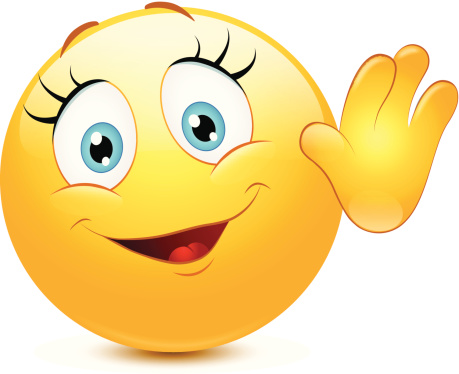